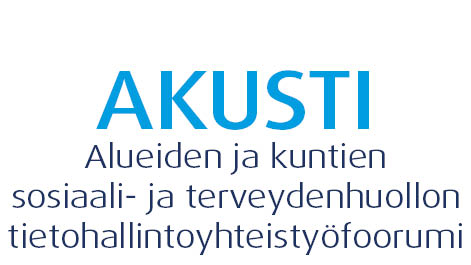 TIKOLAKI-materiaalin hyödyntäminen konsolidointien hankintaoikeudellisia reunaehtoja selvittäessä
Etunimi Sukunimi
@twittertili
1
Materiaalin sisältö
Materiaalin on tuottanut Juho Lehtoviita (PTCServices Oy) ja Hanna Menna (AKUSTI-foorumi) osana AKUSTI-foorumin SIIKA-projektia 
Yleiset seikat konsolidointianalyysistä
Pääsäännöt konsolidointianalyysiin
Konsolidoinnin UKK 
Skenaarioiden tarkastelu oikeustapauskäytännön kautta ja algoritmien avulla -> TIKOLAKI –materiaali on saatavissa oleva kuntatoimijoille tuotettu word-muotoinen muokattava työpaketti (akusti@kuntaliitto.fi)
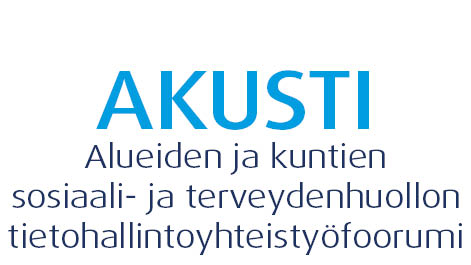 Materiaalin tavoitteet
Materiaalin tavoitteena on, että materiaali auttaa:
tekemään konsolidointeihin liittyvää hankintasopimusten ja tarjouspyyntömateriaalien analyysiä; ja 
soveltamaan TIKOLAKI-projektissa tuotettuja algoritmejä ja arvioida niitä käyttäen maakunnan suunnittelemien konsolidointiskenaarioiden toteuttamiskelpoisuutta sekä laatia konsolidointeihin liittyviä päätösluonnoksia.
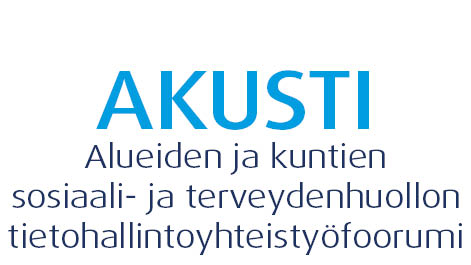 Mistä ”algoritmeissä” on kysymys?
”Algoritmit” ovat TIKOLAKI-projektissa luotuja työkaluja, joiden avulla voidaan arvioida konsolidointisuunnitelmien lainmukaisuutta. (Saatavissa: akusti@kuntaliitto.fi)
Algoritmit on laadittu hankintalain suorahankintasäännösten, sopimusmuutossäännösten sekä maakuntalain voimaanpanolain 44 §:n soveltamiseen liittyen.
 Ydinajatus: algoritmiä käyttämällä saat käsityksen siitä, onko mahdollisuutta soveltaa esim. hankintalain sopimusmuutospykälää konsolidointiin liittyen.
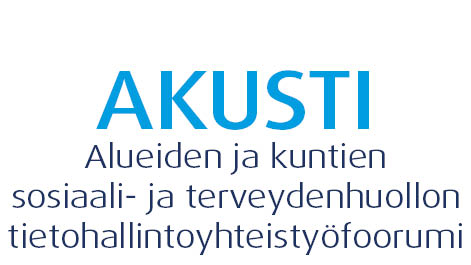 Miten konsolidointianalyysiä tehdään?
Analyysin lähtökohta: pitää olla maakunnan suunnitelmaan perustuva skenaario/toimintavaihtoehto, jonka toteuttamista arvioidaan.
Tyypillinen konsolidointiskenaario: ”maakunnassa on X määrä erilaisia potilashallintojärjestelmiä käytössä. Näistä halutaan valita yksi, jota käytetään tilapäisesti kunnes koko maakunnan järjestelmä on kilpailutettu.”
 Analyysin kohteena on tällöin ko. skenaarion toteuttaminen hankintalain mukaisesti. Lisäksi selvitetään konsolidointiin liittyvät käytännön toimenpiteet.
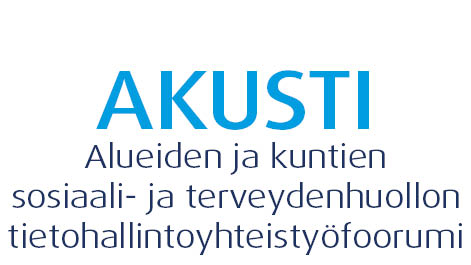 Miten konsolidointi-analyysiä tehdään: sopimuksien kartoittaminen
Konsolidointimahdollisuuksien selvittämisen keskeisin työvaihe on sopimuksien kartoittamisessa ja niiden sisällön analyysissä.
Konsolidoinnin toimintavaihtoehtoja määrittää se, minkälaisia sopimusehtoja voimassaoleviin sopimuksiin on kirjattu.
Lisäksi selvitettävä mahdollisuuksien mukaan hankinta-asiakirjojen sisältöä: konsolidointimahdollisuudet voivat olla riippuvaisia myös siitä, mitä hankinta-asiakirjoissa (hankintailmoitus, tarjouspyyntö yms.) on esitetty
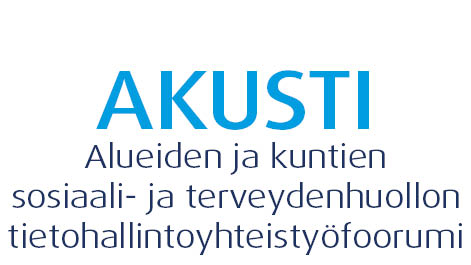 Sopimusanalyysi on tehtävä mahdollisimman kattavasti
Sopimusten ja hankinta-asiakirjojen analyysi on tehtävä mahdollisimman kattavasti:
Analyysin piirissä tulisi olla kaikki konsolidoitavaa järjestelmää koskeva sopimukset ja asiakirjat.
Lisäksi pitää analysoida muut kuin konsolidoitavaa järjestelmää koskevat sopimukset. Pitää olla tieto siitä, millaisia irtisanomisehtoja- ja aikoja, mahdollisia sopimussanktioita yms. ehtoja ”muissa” sopimuksissa.
Sopimusten kartoittamisessa ja analyysissä on suositeltavaa käyttää TIKOLAKI-ohjeessa viitattua sopimustaulukkoa.
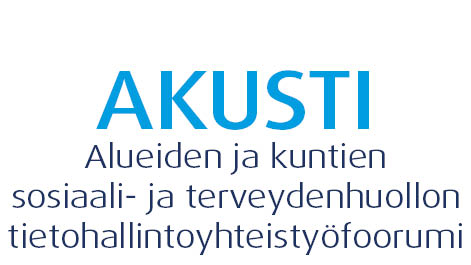 Sopimusten ja hankinta-asiakirjojen kartoittaminen: käytännön esimerkki
Skenaario: tietojärjestelmä X halutaan konsolidoida väliaikaisesti maakunnan kaikille kunnille (A, B, C ja D)
Maakunnan alueella on X:n lisäksi rinnakkainen samaan tarkoitukseen käytettävä järjestelmä Y.
Järjestelmä X:ää käyttävät kunnat A, B ja C. Järjestelmää Y käyttää kunta D.
Mitä asiakirjoja on tutkittava konsolidointimahdollisuuksien selvittämiseksi?
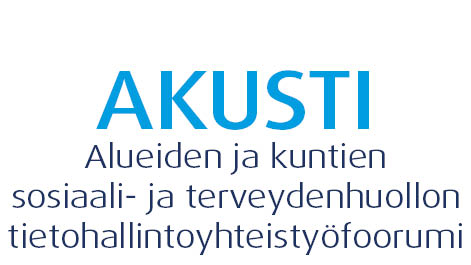 Sopimusten ja hankinta-asiakirjojen kartoittaminen: käytännön esimerkki
Tarkastelun piiriin on otettava tällöin:
Kunnan A sopimusmateriaali ja tarjouspyyntöasiakirjat järjestelmää X koskien.
Kunnan B sopimusmateriaali ja tarjouspyyntöasiakirjat järjestelmää X koskien.
Kunnan C sopimusmateriaali ja tarjouspyyntöasiakirjat järjestelmää X koskien.
Lisäksi kunnan D sopimusmateriaali ja tarjouspyyntöasiakirjat järjestelmää Y koskien.
Kuntien A, B ja C sopimukset pitää arvioida mahdollisten sopimusmuutosten näkökulmasta. 
Voidaanko näitä sopimuksia muuttaa konsolidoinnin mahdollistamiseksi?
Pitää arvioida myös kunnan D sopimus Y:stä, jotta tiedetään, millaisia irtisanomisehtoja yms. liittyy järjestelmään Y.
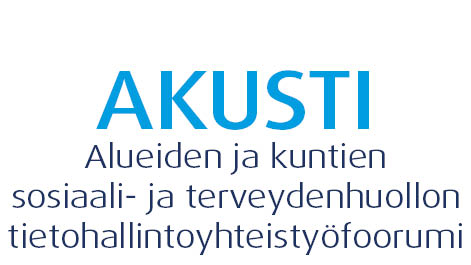 Konsolidointianalyysi käytännössä
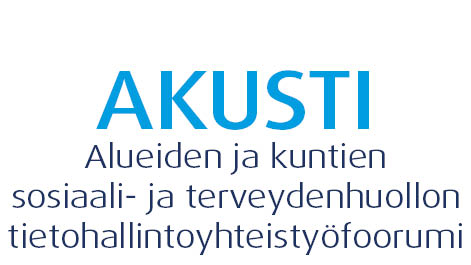 Pääsäännöt
Kilpailutus ja/tai nykyisillä sopimuksella eteneminen on aina pääsääntö.
Jos kilpailutus tai nykyisillä sopimuksilla jatkaminen ei ole ilman merkittävää haittaa mahdollista, arvioidaan tilapäisiä konsolidointiratkaisuja.
Tällöinkin on oltava vähintään kilpailutuksen suunnittelu käynnissä.
Konsolidoinnissa on lähtökohtaisesti kyse välttämättömien tilapäisjärjestelyjen tekemisestä.
Jos nykyisillä sopimuksilla jatkaminen tai kilpailutuksen käynnistys välittömästi ei ole mahdollista, arvioidaan mahdollisuutta tehdä konsolidointiratkaisuja.
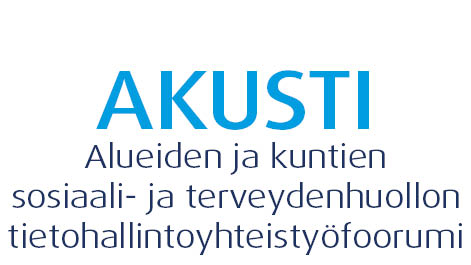 Pääsäännöt
Konsolidointimahdollisuuksien arviointi tehdään seuraavassa järjestyksessä:
Konsolidointi olemassa oleviin sopimuksiin perustuen (hankintalain 136 §) – mahdollistaako voimassa olevat sopimukset konsolidointiratkaisuja?
Suorahankinta (hankintalain 40 ja 41 §) – onko mahdollista tehdä konsolidointia hankintalain suorahankintasäännösten perusteella?
Maakuntalain voimaanpanolain 45 § - jos sopimusmuutokset tai suorahankinta ei ole mahdollista, olisiko mahdollisuus soveltaa MKVPL 45 §:ää?
HUOM! Myös muita ”polkuja” voi olla: sidosyksikköhankinnat yms.
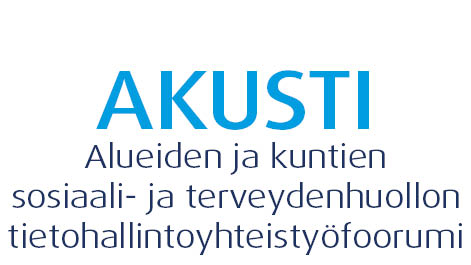 Käytännön toimenpiteet
Selvitä aina kilpailutusmateriaalit ja sopimukset!
Lähtökohta 1: kaikki relevantit sopimusmateriaalit ja kilpailutusmateriaalit pitää olla selvitetty ja läpikäyty, ennen kuin analysoidaan tilannetta.
Näillä on merkitystä ennen kaikkea hankintalain 136 §:n soveltamisen kannalta.
Lähtökohta 2: selvitä riittävästi sopimuksien tausta, onko kilpailutettu vai ei?  Tällä on merkitystä sen kannalta mitä toimenpiteitä voidaan tehdä.
Lähtökohta 3: taulukoi kaikki sopimukset ja kilpailutusmateriaalit (taulukon pohjaan löytyy malli TIKOLAKI-projektin materiaaleissa).
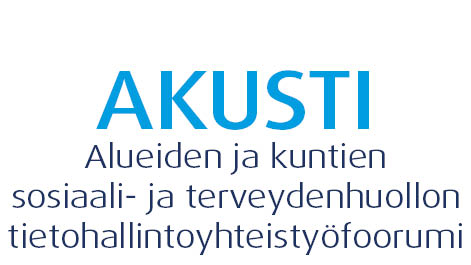 Algoritmien täyttäminen
Kun sopimustaulukko on täytetty, on aika soveltaa algoritmeja seuraavassa järjestyksessä:
Ensin täytetään sopimusmuutosta koskeva algoritmi (huomaa, että algoritmissä on useita eri kohtia). Täydennä algoritmit niissä annettujen ohjeiden mukaisesti  vastaa perustellusti jokaiseen kohtaan kyllä/ei.
Jos sopimusmuutokselle ei algoritmin perusteella ole hankintalain mukaista perustetta, siirry suorahankinta-algoritmeihin (kustakin oma algoritmi). 
Jos suorahankinnalle ei ole myöskään perusteita algoritmin mukaan, siirry MKVPL 45 §:ää koskevaan algoritmiin.
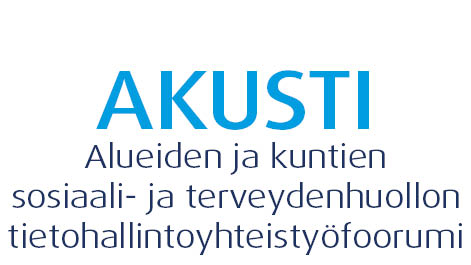 Algoritmien täyttäminen
Huomaa, että algoritmeissä on vastattavien kohtien lisäksi esillä:
Lakitekstit ja direktiivin tekstit;
Lain esityöt (HE 108/2016 vp); ja 
Oikeustapauslistaus relevantista oikeuskäytännöstä (MAO, KHO, EUTI).
Käy em. osiot läpi ennen algoritmin täyttämistä.
Kun em. osiot on käyty läpi, siirry kyllä/ei –kysymyksiin.
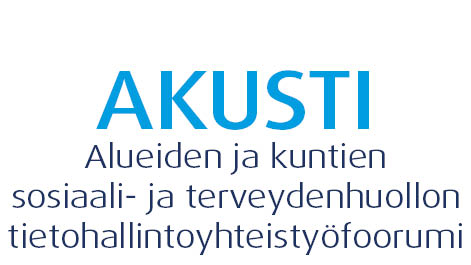 Valtiontukialgoritmi
TIKOLAKI-materiaalipaketissa on mukana myös ns. valtiontukialgoritmi.
Tämä työkalu on tarkoitettu sen arviointiin, voiko konsolidointiin liittyä valtiontukea.
Algoritmin täyttäminen etenee samalla tavalla kuin muiden algoritmien täyttäminen  täytä kohta kohdalta ”kyllä-ei” –vastauksilla ja perustele.
Lisäksi algoritmissä esillä lainsäädäntö, oikeuskäytäntö yms. lähdemateriaaleina.
Konsolidointijärjestelyjen yhteydessä on aina arvioitava, ettei kiellettyä valtiontukea muodostu: hintojen markkinaehtoisuus on varmistettava.
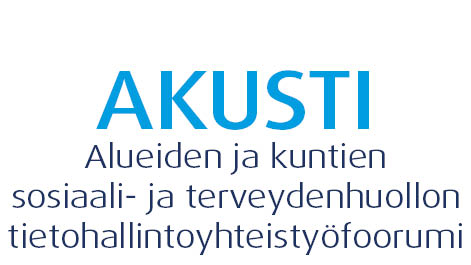 Päätösesityksen valmistelu
Algoritmien perusteella saat muodostettua käsityksen siitä, minkälaisia hankintalain tai suunnitellun MKVPL:n mukaisia ratkaisuja on mahdollisesti käytettävissä. Saat myös käsityksen siitä, liittykö järjestelyyn kiellettyä valtiontukea.
Kun tilanne on analysoitu materiaalien ja algoritmien perusteella, on aika luonnostella päätösesitys. 
Varsinaisen päätöksen (esim. sopimuksen muuttamisesta tai suorahankinnasta) voi tehdä vain toimivaltainen hankintayksikkö. 
Jos kyseessä olisi sopimuksen muuttaminen, tekee sopimuksen muuttamista koskevan päätöksen se taho, jonka sopimus on kyseessä.
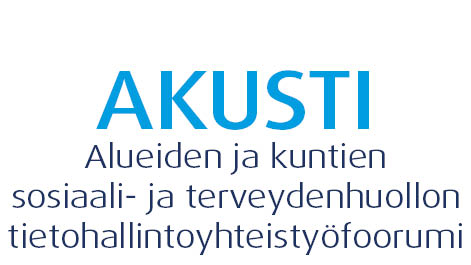 Konsolidoinnin UKK
Kuka tekee päätökset?
Riippuu siitä, mitä ollaan tekemässä. Huomioitava kuitenkin, ettei VATE voi ”heiluttaa nuijaa” kuntien, kuntayhtymien yms. puolesta.
Päätöksenteosta katsotaan tarkempi kuvio (päätöksenteon toimivaltakartta).
Konsolidointi tuntuu tarkoituksenmukaisimmalta vaihtoehdolta SOTEMAKU-muutoksessa, eikö se riitä perusteluksi?
Ei. Lainmukainen etenemistapa edellyttää huolellista arviointia ja perusteltua analyysiä etenemisvaihtoehdoista. Tarkoituksenmukaisuutta ei voi käyttää perusteena.
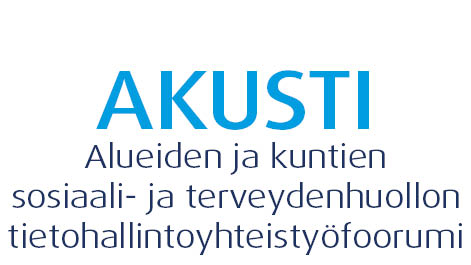 Konsolidoinnin UKK
Jos sopimus on kilpailutettu tai tehty vanhan hankintalain aikaan, sovelletaanko voimassa olevan hankintalain säännöksiä?
Säännösten soveltuminen määräytyy sen ajankohdan perusteella, jolloin hankintayksikkö tekee päätöksen tai muun ratkaisun, jolla on vaikutusta ehdokkaan tai tarjoajan asemaan.
Vaikka sopimus olisi vanhan lain ajalta, on esim. sopimuksen muuttaminen tulkittaviksi ratkaisuksi, jolla voi olla vaikutusta potentiaalisen tarjoajan asemaan.
Kun sopimuksia muutetaan nykyisen lain voimassa ollessa, tulee sovellettavaksi nykyisen lain säännökset, koska potentiaalisen tarjoajan asemaan mahdollisesti vaikuttava ratkaisu tehdään nykyisen lain voimassa ollessa.
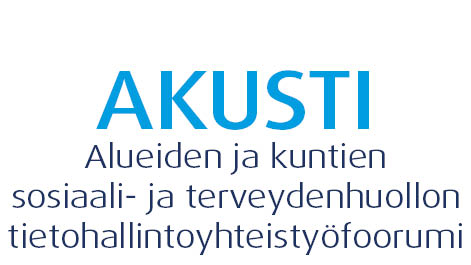 MAO:207/18
Hankintayksikkö oli tehnyt hankintasopimuksen muuttamista koskevan päätöksen joulukuussa 2016. Alkuperäinen kilpailutus oli järjestetty vuonna 2007.
Tuolloin oli voimassa vielä vanha hankintalaki, jossa ei ollut säännöksiä sopimuksen muuttamisesta. Uusi hankintadirektiivi oli kuitenkin pitänyt panna täytäntöön kansallisesti jo huhtikuussa 2016.
MAO:n mukaan sopimusmuutosta voitiin arvioida uuden hankintadirektiiviin säännösten perusteella, koska uusi hankintadirektiivi oli ollut jäsenmaissa sovellettavaa lainsäädäntöä huhtikuusta alkaen.
Kilpailutus oli siis tehty alun perin jo vuonna 2007, mutta tilannetta arvioitiin voimassa olleen lainsäädännön perusteella.
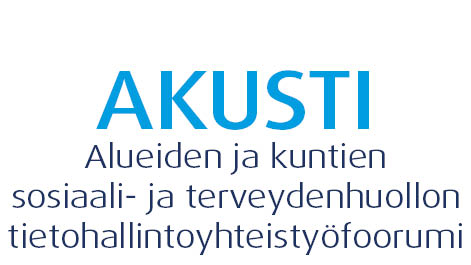 MAO:329/13
Hankintayksikkö oli hankkinut sidosyksikkösuhteen perusteella pesulapalveluita sen osakeyhtiöltä.
HY ja pesulaosakeyhtiö olivat tehneet vuonna 2006 tekstiilien vuokraus- ja pesulapalvelusopimuksen, joka ehtojensa mukaan oli ollut voimassa vuoden 2011 loppuun saakka.	
Sopimuksen voimassaolo jatkui tämän jälkeen automaattisesti vuoden kerrallaan, ellei kumpikaan osapuoli irtisanoisi sitä kirjallisesti kuutta kuukautta ennen meneillään olevan sopimuskauden loppua. Sopimuksen kohdan "Hinnantarkistukset" mukaan hintojen tarkistuksista tuli neuvotella tapauskohtaisesti kerran vuodessa. Sopimusta ei irtisanottu vuonna 2012 irtisanomisajan kuluessa, vaan sopimus oli jatkunut uudelle sopimuskaudelle 2013.	
MAO päätyi arvioinnissaan siihen, ettei asiassa ollut edellytyksiä tehdä sidosyksikköhankintaa.
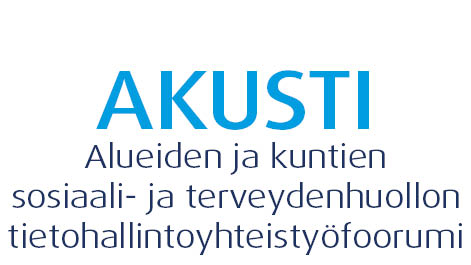 MAO:329/13
MAO tutki mahdollisuuden määrätä 1.6.2010 voimaantulleella hankintalain muutoksella säädettyjä ns. uusia seuraamuksia – sopimuksen tehottomuuden tai sopimuskauden lyhentämisen sekä seuraamusmaksun.
Lain voimaantulosäädöksen mukaan ennen sen voimaantuloa aloitettuun hankintamenettelyyn sovelletaan silloin voimassa olleita säännöksiä.
MAO katsoi, että hankintayksikön ratkaisu jatkaa edelleen pesulapalveluiden hankintaa vuonna 2006 solmitun sopimuksen mukaisin ehdoin ja vuosittain vahvistettavin hinnoin oli hankintayksikön tekemä ratkaisu, joka oli vaikuttanut alalla elinkeinonharjoittajana toimivan valittajan asemaan. 
Markkinaoikeus saattoi näin ollen soveltaa hankintalain 98 §:n 3 momenttia kyseessä olevaan hankintaa koskevaan ratkaisuun.
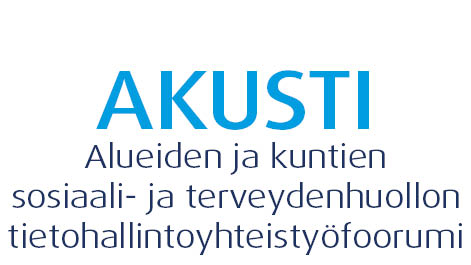 Konsolidoinnin UKK
Pitääkö konsolidoinneista ilmoittaa?
Riippuu, millä perusteella konsolidointia tehdään:
Jos tehdään konsolidointia suorahankintasäännösten perusteella (hankintalain 40 ja 41 §), hankintayksikkö voi tehdä ilmoituksen 131 §:n mukaisesti  ilmoituksen tekemisellä on vaikutusta mahdollisten seuraamusten kannalta.
Jos tehdään konsolidointia 136 §:n 2 momentin 2 tai 3 kohdan perusteella, hankintayksikön pitää tehdä sopimusmuutosilmoitus hankintalain 58 §:n 1 momentin 9 kohdan mukaisesti.
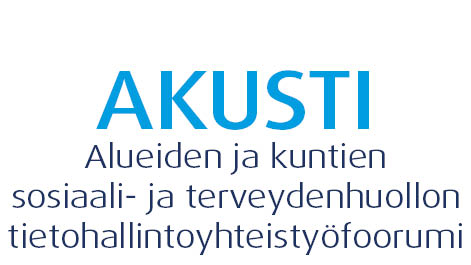